グループワーク―記憶障害に対処する―
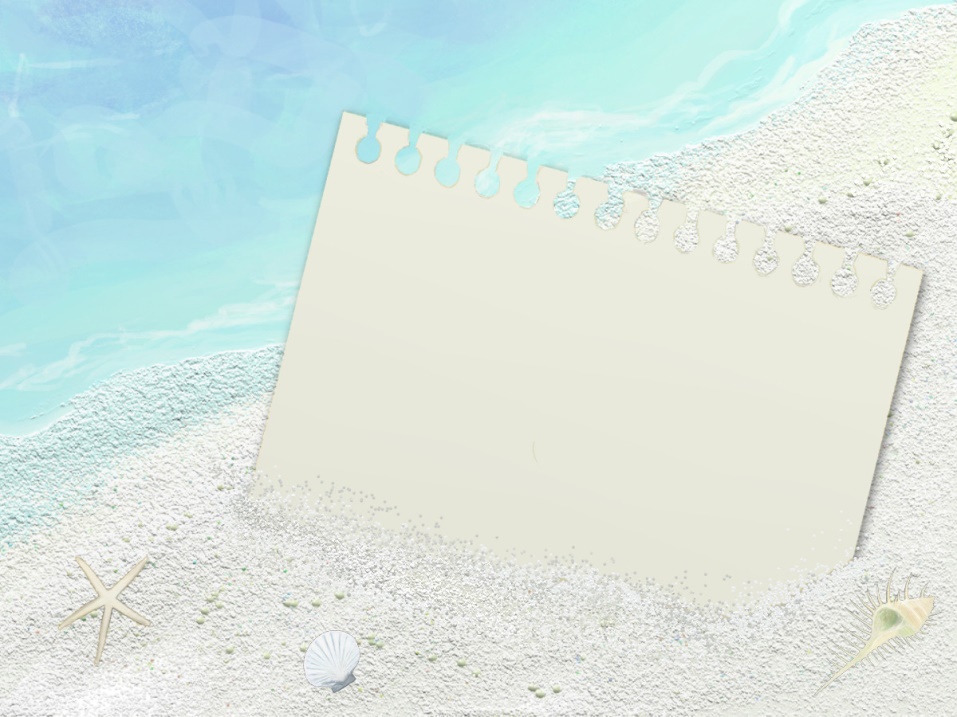 第１回
グループワークの目的
記憶について知る
記憶の補完手段の習得
生活に役立てる
2
（参考）　高次脳機能障害者の職業上の課題点
記憶と関連する問題点が上位
高次脳機能障害の働き方の現状と今後のあり方に関する研究,
 調査研究報告書, 第121, 2014.
3
「記憶の補完手段」について
※武田克彦編　高次脳機能障害のリハビリテーション　
　廣實真弓監訳　ワークブックで実践する脳損傷リハビリテーション　を参考に作成
・国内外の研究から、記憶障害のリハビリテーションに効果が
あるといわれています。
4
グループワークの構成
・１回２時間×６回　（６週間）

・「講義」「記憶の補完手段」「記憶に良い生活習慣」の３つのセクションから構成されています。

・学んだ補完手段や生活習慣を、練習や宿題を通して身につけられるようにします。
5
グループワークの構成
講義
理解を深める
前回の復習
意見交換
今後の対策
練習
記憶の
補完手段
記憶に良い
生活習慣
試してみる
宿題
6
効果的に受講するために
積極的、自主的に参加する
他の人の発言は最後まで聞く
人の良いところをほめる
メモを取る習慣をつける
宿題を忘れないように工夫する
資料を繰り返し熟読する
学んだことを日常生活で繰り返し実践する
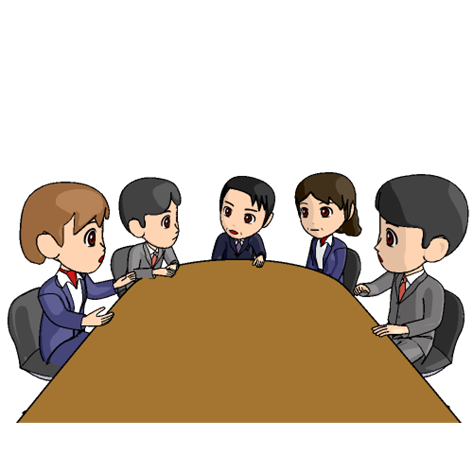 7
自己紹介
私は・・・
私の名前は幕張太郎です。

私の記憶の強みは・・・
私の記憶の強みは、人の顔を忘れないことです。

私は・・・を向上したい
私は人の名前を覚える力を向上したいです。
8
本日の内容
１.記憶のステップ　　　　　　　 【講義】

２.複数の物を覚える         【補完手段】

３.記憶の道具　　　　       【補完手段】

４.身の回りの環境を整える 　【生活習慣】
9
講義①
講義
記憶のステップ
記銘－保持－想起
記憶のステップ
Baddeley et al（2014）
11
記憶のステップ
ステップ１
記銘
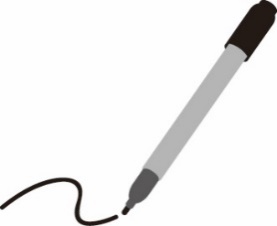 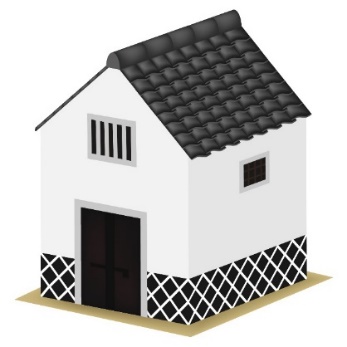 ステップ２
保持
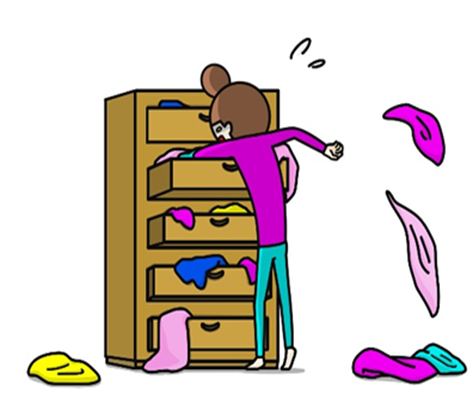 ステップ３
想起
12
記憶に影響するもの①
記憶のしやすさは、次のような条件によって変わってきます。

注意を払い続ける持続力
　…注意が向いていないと覚えられない
覚醒レベル（エネルギー／疲労）
　…疲れているとき、眠いときよりも、
　　体調が良いとき、目がさえているときの
　　方がよく覚えられる
13
記憶に影響するもの②
モチベーション
　…好きなもの、興味があるものの方が覚え
　　やすい
感情
　…楽しかったこと、悲しかったこと、など
　　は記憶に残りやすい
感覚能力（視覚、聴覚）
脳の機能
14
意見交換
１．最も得意なのはどの段階ですか？
２．最も苦手なのはどの段階ですか？
15
立ち上がってストレッチ!
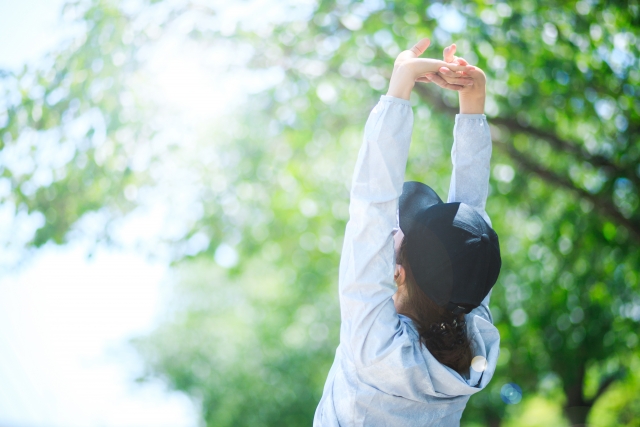 補完手段①－１
補完手段
複数の物を覚える
記憶の技　「繰り返し」「関連付け」「チャンキング」
練習：複数の物を覚える①
これから、１０個の物のイラストを１分間お見せします。メモは取らずに覚えましょう。

１分経ったら、イラストに何があったか思い出して書き出してください。
18
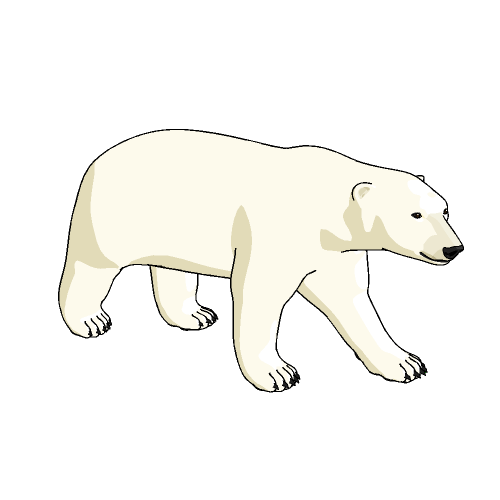 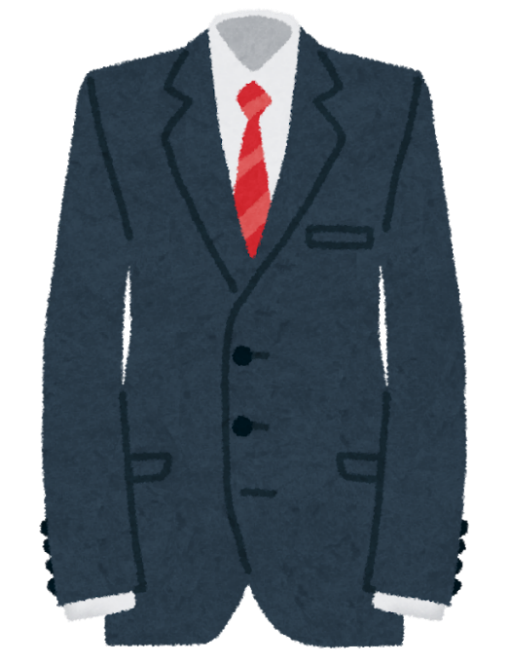 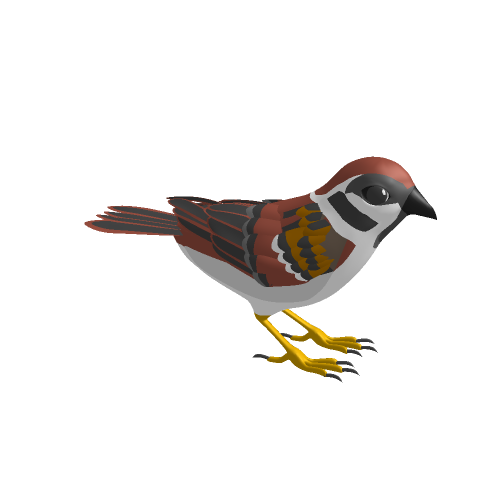 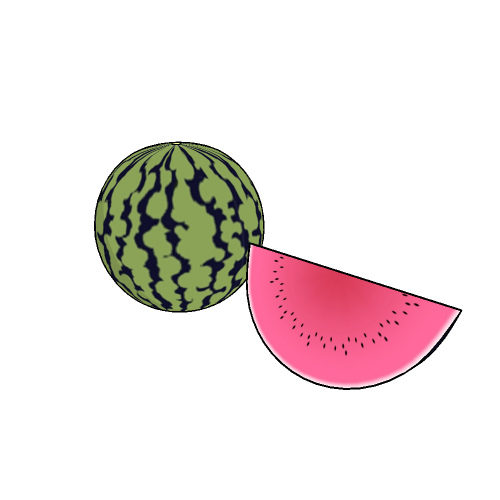 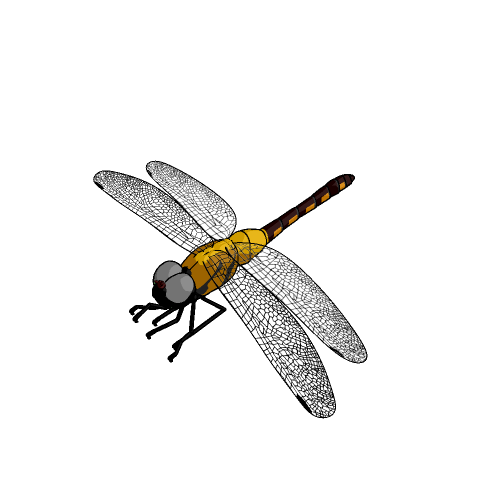 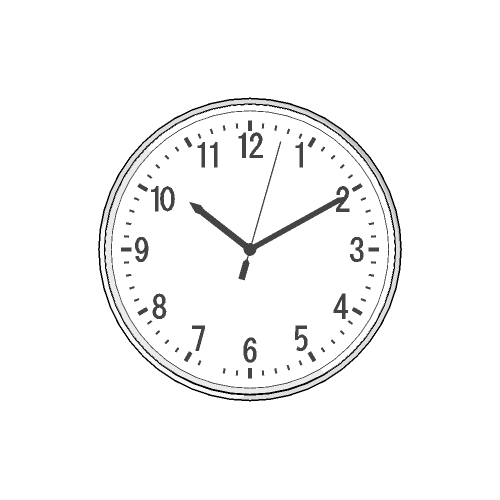 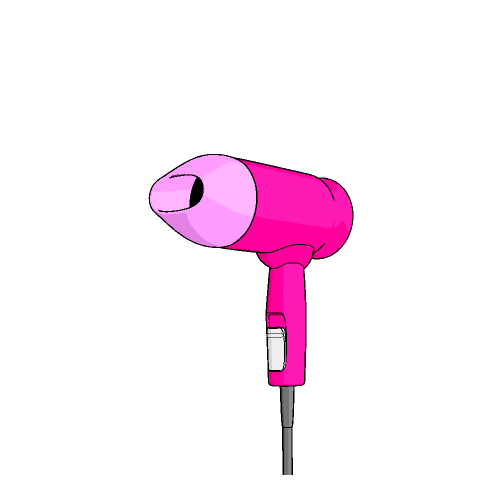 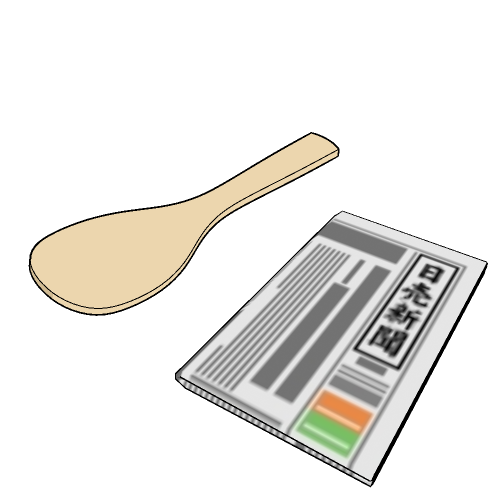 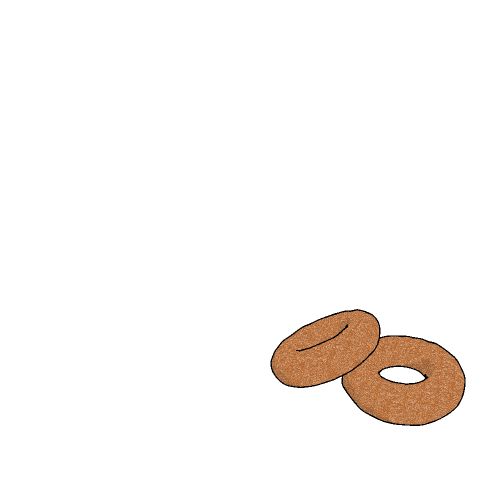 20
記憶の技：「繰り返し」
「繰り返す」ことで記憶に残りやすくする方法
	
聞いたことや見たことを頭の中で繰り返す
覚えたいことを口に出して繰り返す 
話している人に同じ説明を繰り返すよう頼む
資料を繰り返し読む
　　　　　　　　　　　　　　　　　　　　　　　　　　　　など
21
記憶の技：「関連付け」
その人／モノの情報を、知っている別のものと関連付けていく方法

語呂合わせ
似たような名前で、特徴が似ている有名人
同じ名前の知人
名前から受ける印象
関連するイメージ（音、におい、思い出、触感…）
　　　　　　　　　　　　　　　　　　　　　　　　　　　　　など
22
練習：「繰り返し」と「関連付け」を使って人の名前を覚える
最初の人は自分の名前を言い、同じ文字で始まる何か「好きなもの」を一つ挙げます。 
 例：私の名前は「太郎」です。「たこ焼き」が好きです!

次の人は、前の人が言った内容を繰り返した後で、自分の名前と「好きなもの」を言います。以降、同じように続けていきます。
 例：「たこ焼き」が好きな「太郎」さん。
　　　　私の名前は「花子」です。「ハイビスカス」が好きです!
23
記憶の技:「チャンキング」（グループ分け）
情報をまとまりごとにグループ分けして、分かりやすくする方法

同じ文字から始まることば
同じような色のもの
共通点のあるもの（食べ物、食器…）　　など
24
練習：複数の物を覚える②
これから、１０個の物のイラストを１分間お見せします。そのイラストにあるものをメモは取らずに覚えましょう。
イラストにあるものを、「記憶の技」を使って覚えてみましょう。
１分たったら、イラストに何があったか思い出して書き出してください。
25
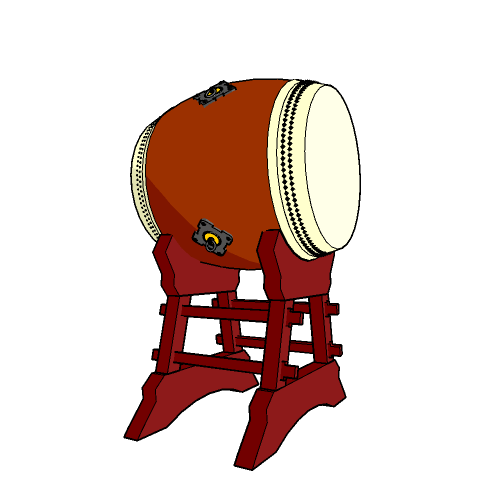 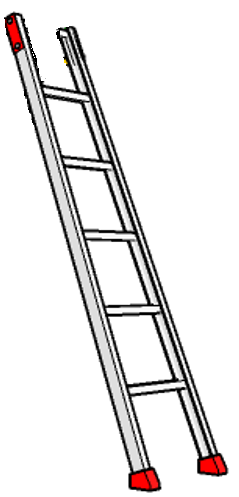 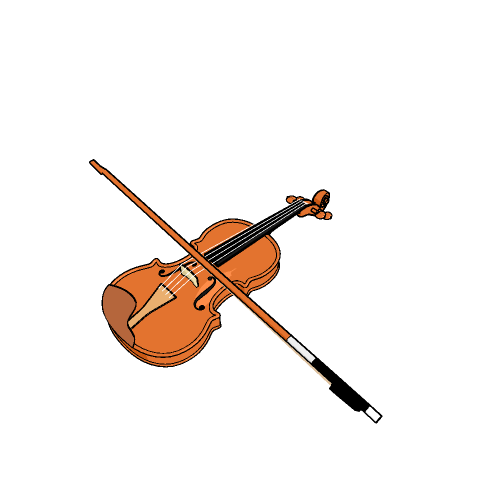 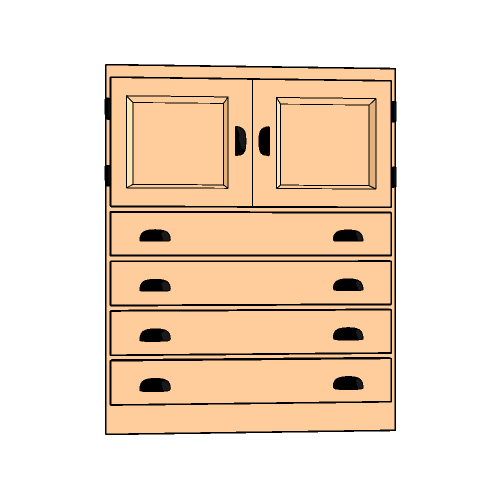 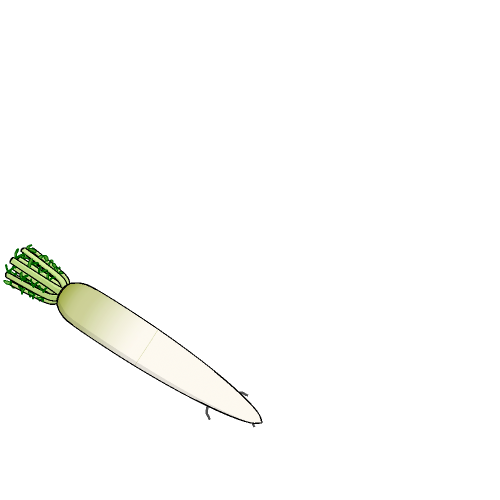 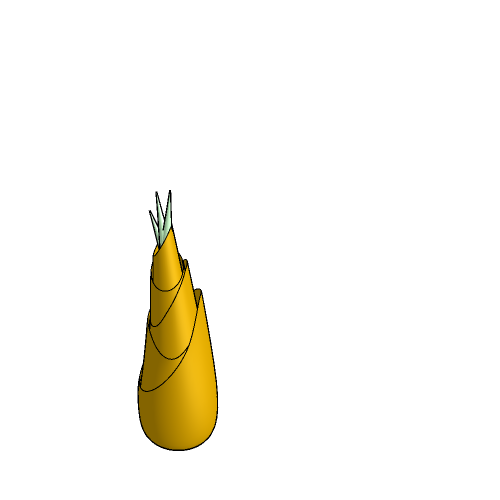 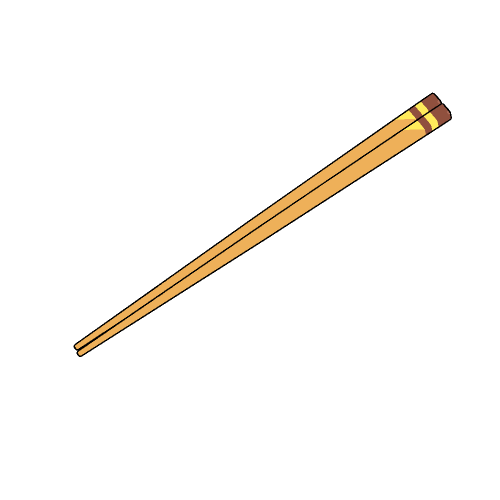 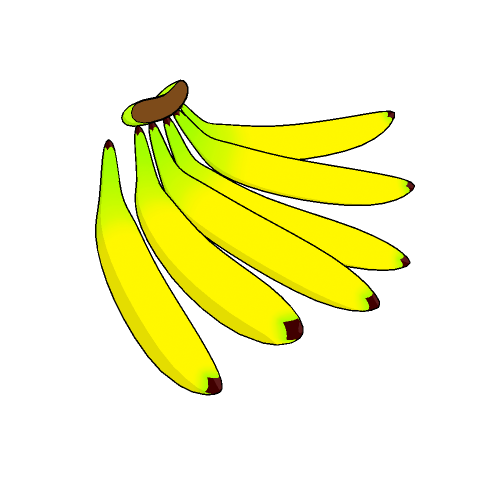 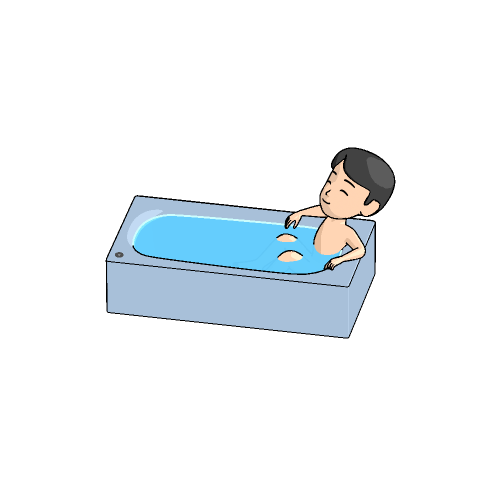 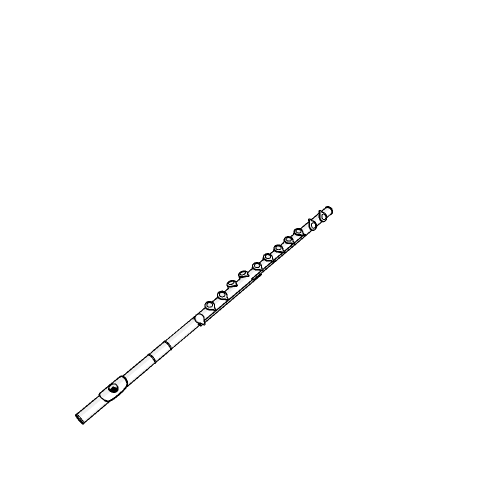 27
意見交換
◎「繰り返し」、「関連付け」、「チャンキング（グループ分け）」

これらの補完手段を使ってみて効果はどうでしたか？
28
宿題：複数の物を覚える
１０個の物のイラストをお渡しします。繰り返しや関連付け、チャンキングなどの方法を使って覚えてきてください。

次回、何があったかを確認するテストを行います。
29
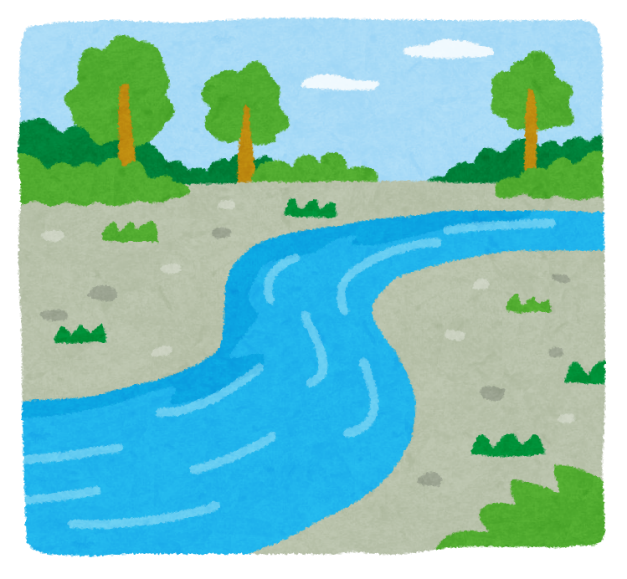 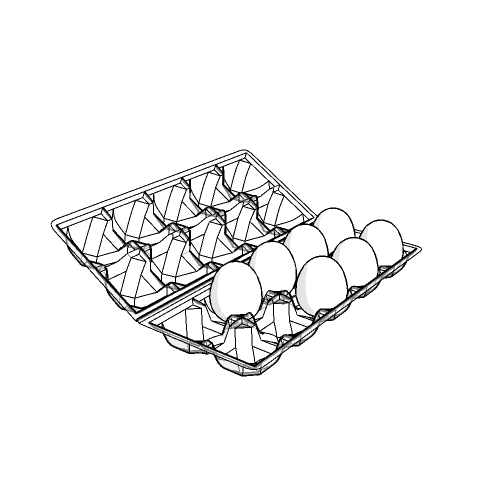 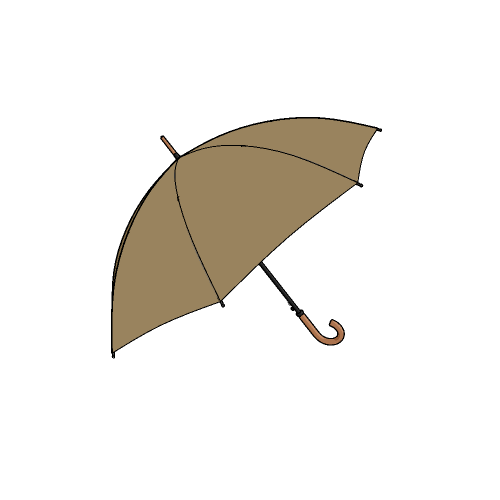 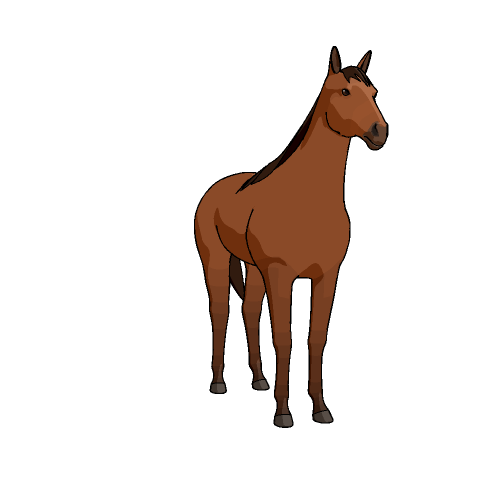 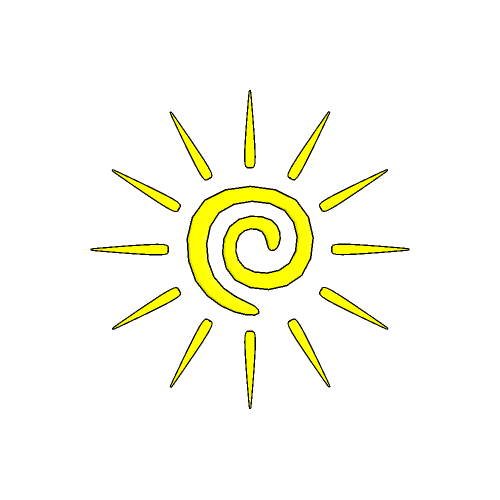 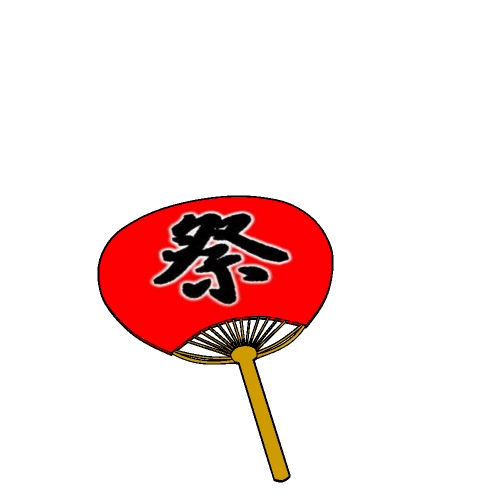 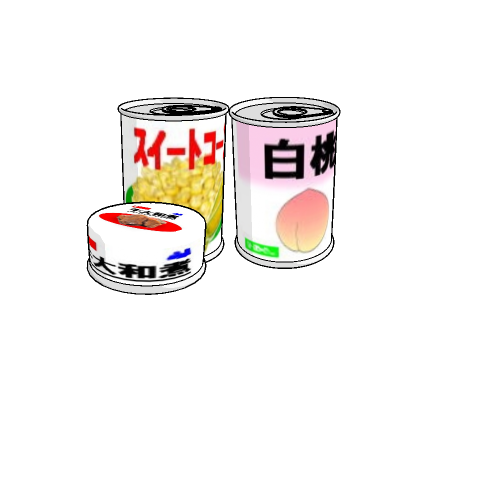 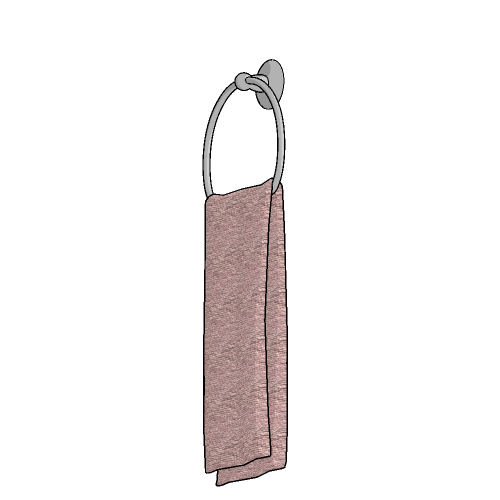 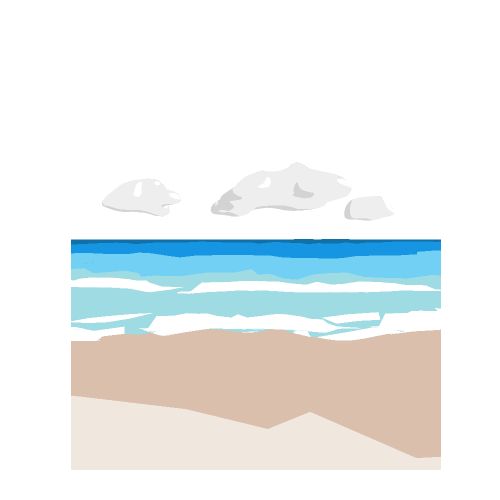 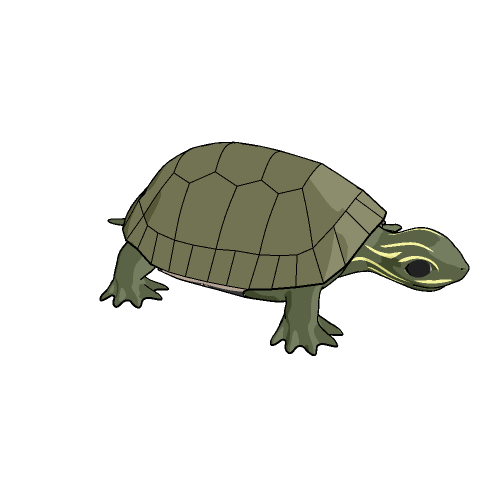 休憩
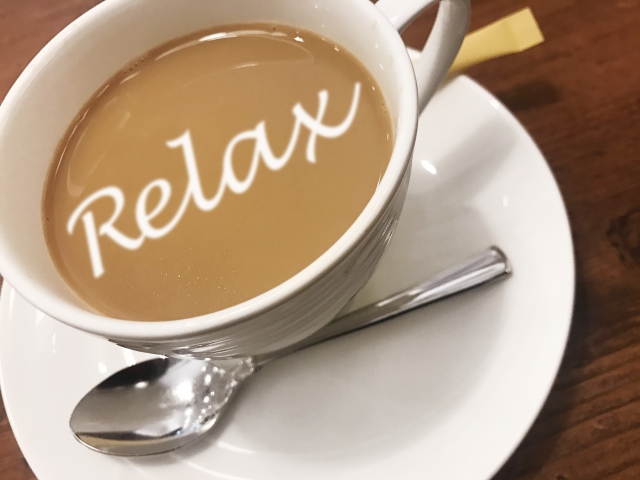 補完手段①－２
補完手段
記憶の道具
記憶の道具の紹介
誤解していませんか？
脳を鍛えれば、物忘れはなくせる
　　　⇒そんなことはありません！
メモや道具に頼ると記憶力が低下する
　　　⇒そんなことはありません！
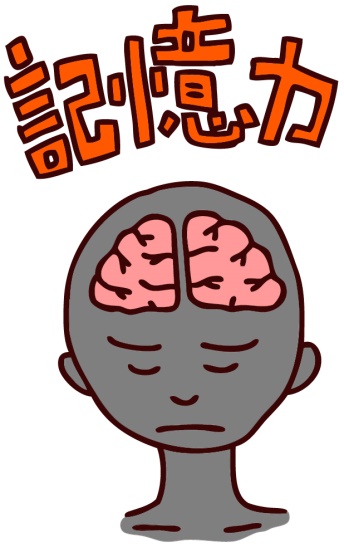 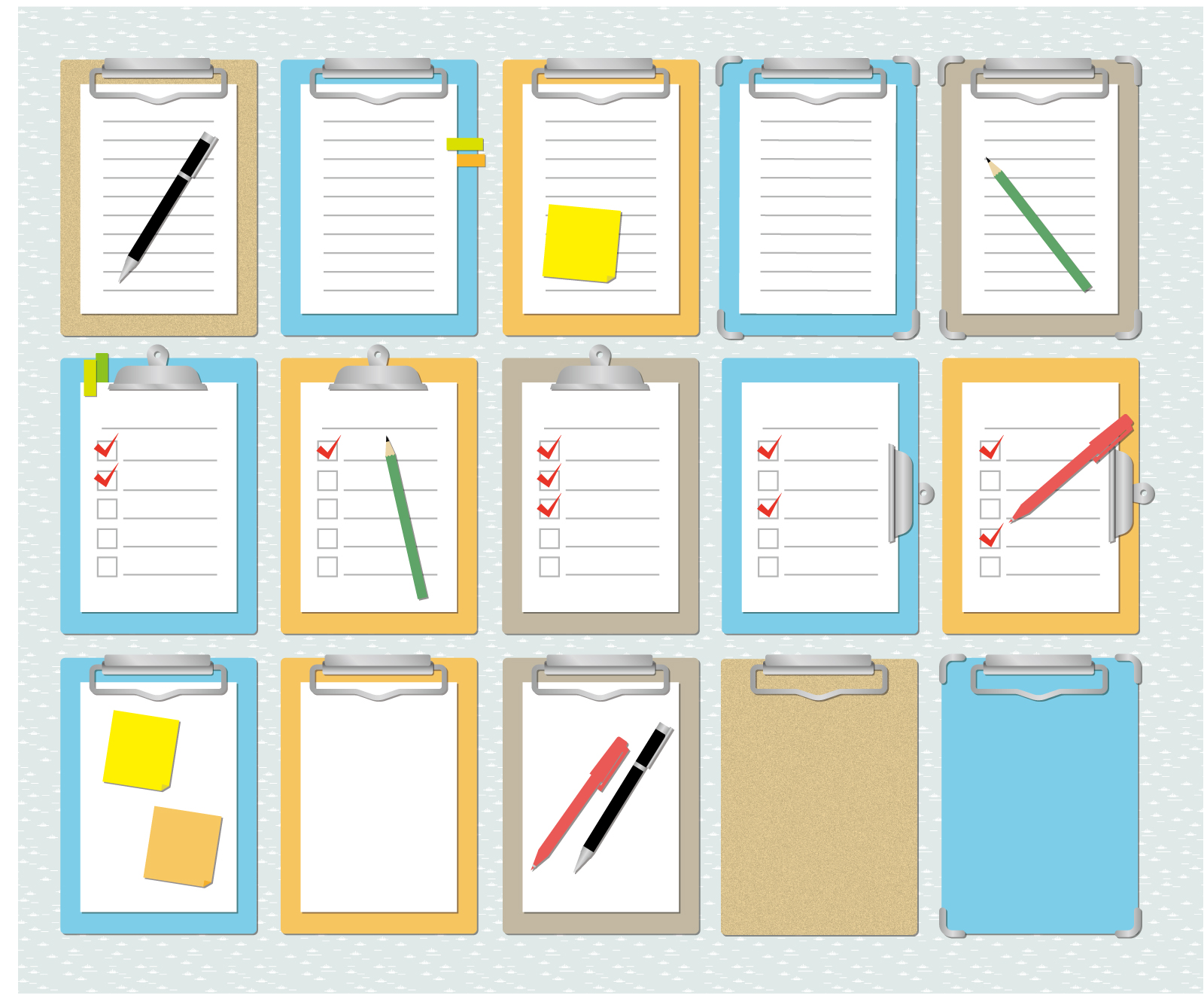 33
「記憶の道具」の具体例
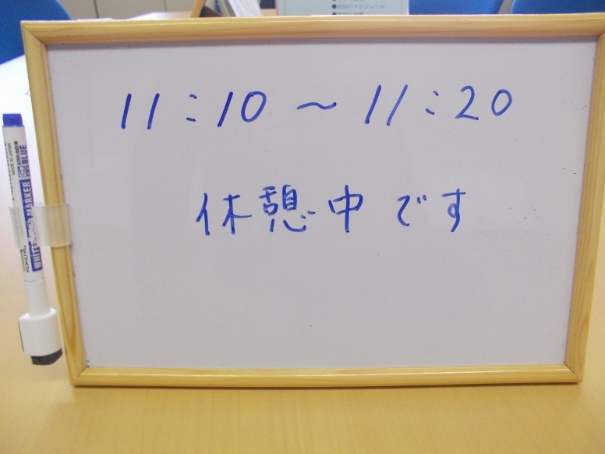 ホワイトボード
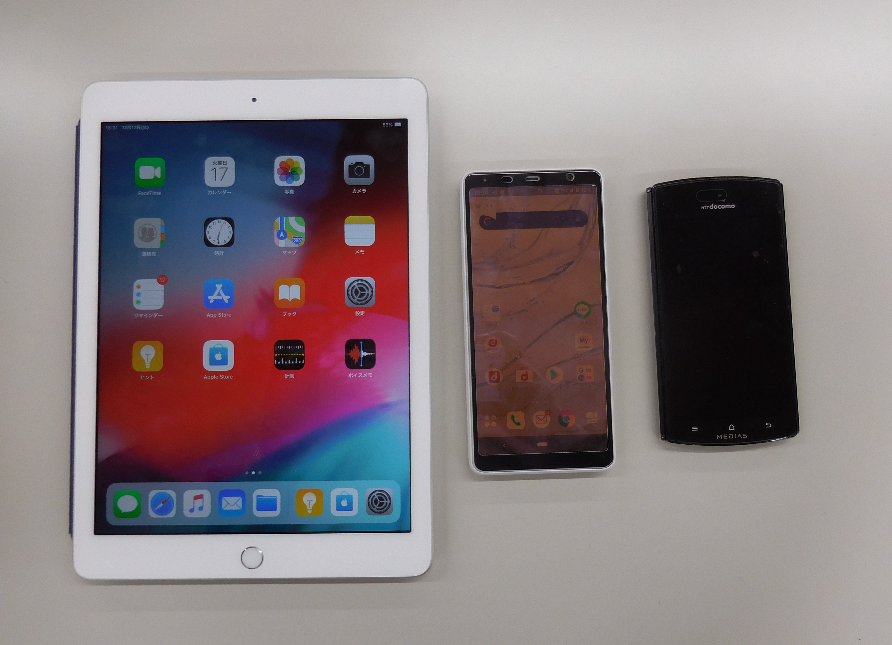 メモリーノート
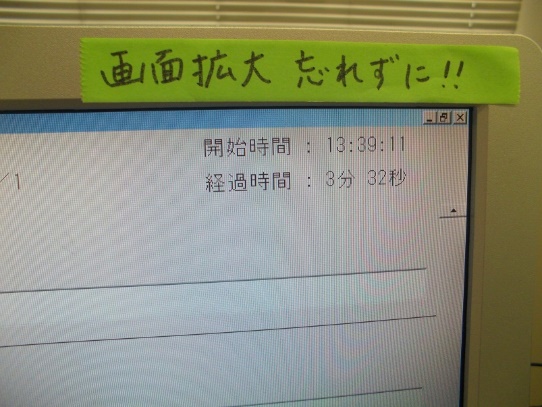 34
付箋（リマインダーとして）
スマートフォン・タブレット
記憶の道具が役に立つとき
少し先の予定を覚えるとき
記憶の技だけでは不安なとき
情報が多すぎるとき
自力で覚えるだけの時間が取れないとき
一度に複数のことをするとき
35
記憶の道具が
それほど役に立たないとき…
道具を使う準備ができていなかったとき
道具に集中すると目の前のことがおろそかになって   
　　しまうとき
運転中など、道具の使用が適さないとき
職場に道具の持ち込みが禁止されているとき
36
生活習慣①
生活習慣
身の回りの環境を整える
環境が記憶に及ぼす影響
こんな状況で大切なことを覚えられますか？
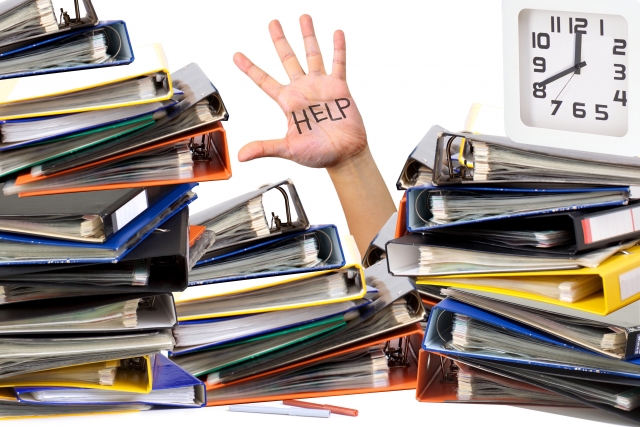 38
覚えやすい環境づくりのポイント
39
宿題
身の回りの環境を改善するための方法を何か一つ考え、来週までに行ってみてください。
来週のグループワークでその内容を発表してもらいます。
40
第１回のまとめ
記憶のメカニズムには３つの段階がある。


新しいことを覚えるために、「繰り返し」「関連付け」「チャンキング」などの記憶の技が使える。
記憶を補助するさまざまな道具がある
自宅や職場の環境を整えることは記憶にも効果がある。
41
今後の対策
新しい職場で同僚の名前を覚えるとき、どのような方法が使えるでしょう？

繰り返し
グループ分けする –○○部の人たち、○○課の人たちのようにグループで覚える
名前について質問する（例：由来、ニックネームなど） 
親しくなる –名前を忘れてしまっても、それ以外の細かいことを覚えているかもしれない
42
第１回　宿題のまとめ
１．１０個の物を覚える。
２．身の回りの環境を整える。
３．資料を読んで復習する。
43
次回持ってくるもの:
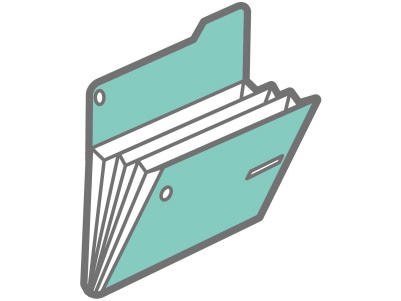 ファイル



筆記用具
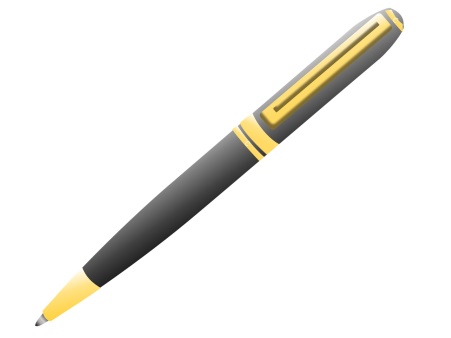 44
次回の内容
脳と記憶
メモの使い方
道順を記憶する
運動の重要性
次回　　月　　日　　時～
45